أوراق عمل وحدة


(يلتزم بقواعد الأمن والسلامة)
ان يتعرف الطالب على مكان طفاية الحريق واستخدامها
 في المنزل من خلال أولياء الأمور
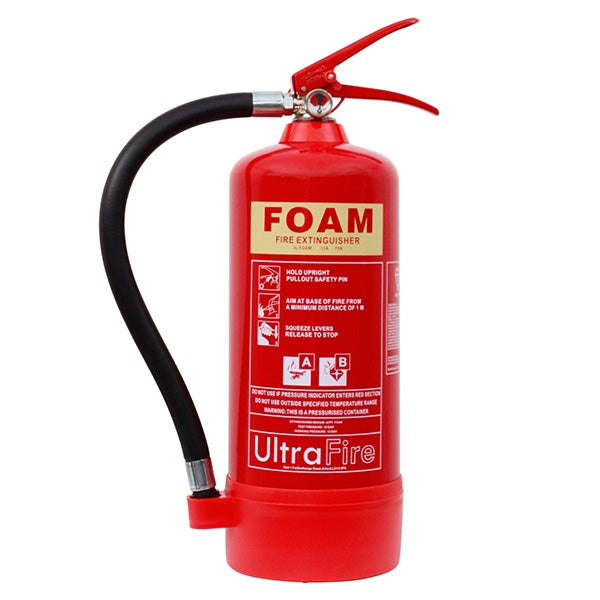